Hurrengo ikasturtean Gradu Amaierako Lana egin nahi dutenek jakin beharrekoa:MATRIKULA
INFORMAZIO SAIOAK 
3. MAILAKO IKASLEAK
GIZARTE ETA KOMUNIKAZIO
ZIENTZIEN FAKULTATEA
Gradu Amaierako Lana
Gizarte eta Komunkazio Zientzien Fakultatea
2
Gradu Amaierako Lana
Gizarte eta Komunkazio Zientzien Fakultatea
3
KOMUNIKAZIO irekia, ADI!
Hiru bide:
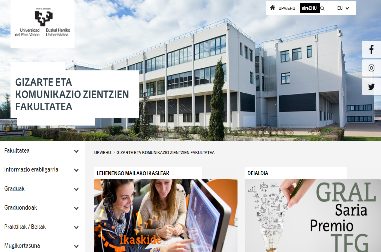 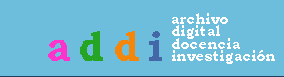 Gradu Amaierako Lana
Gizarte eta Komunkazio Zientzien Fakultatea
4
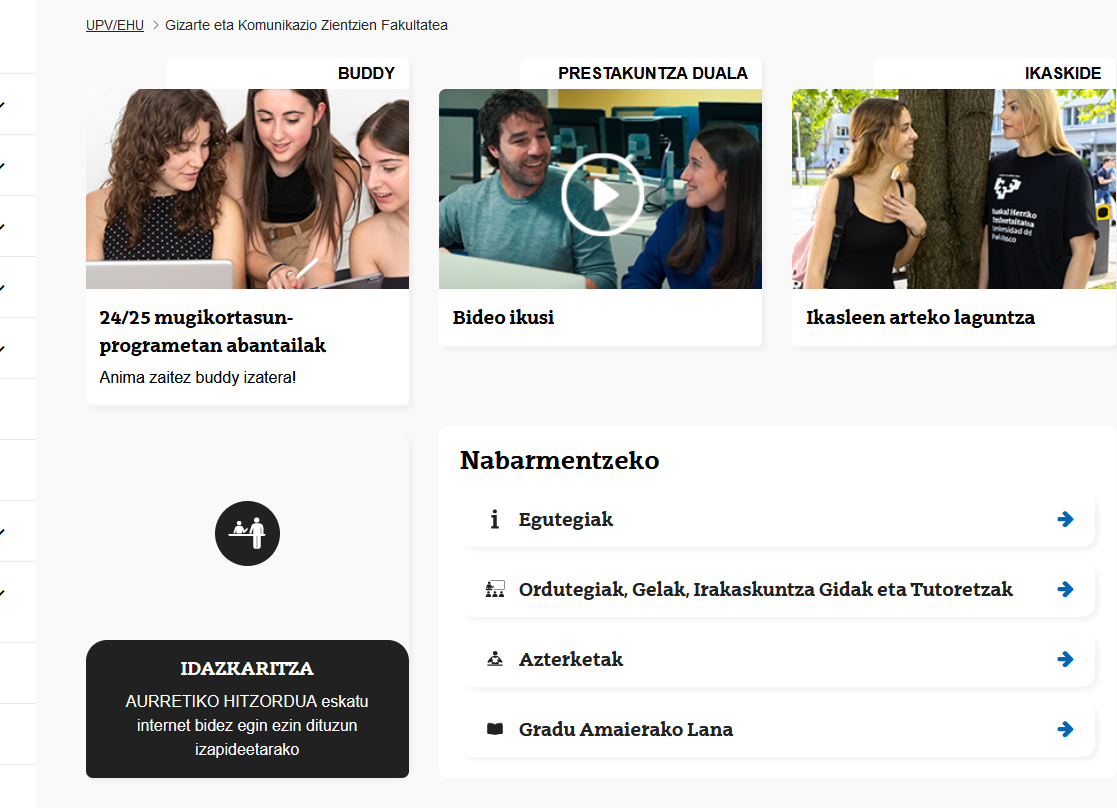 Gradu Amaierako Lana
Gizarte eta Komunkazio Zientzien Fakultatea
5
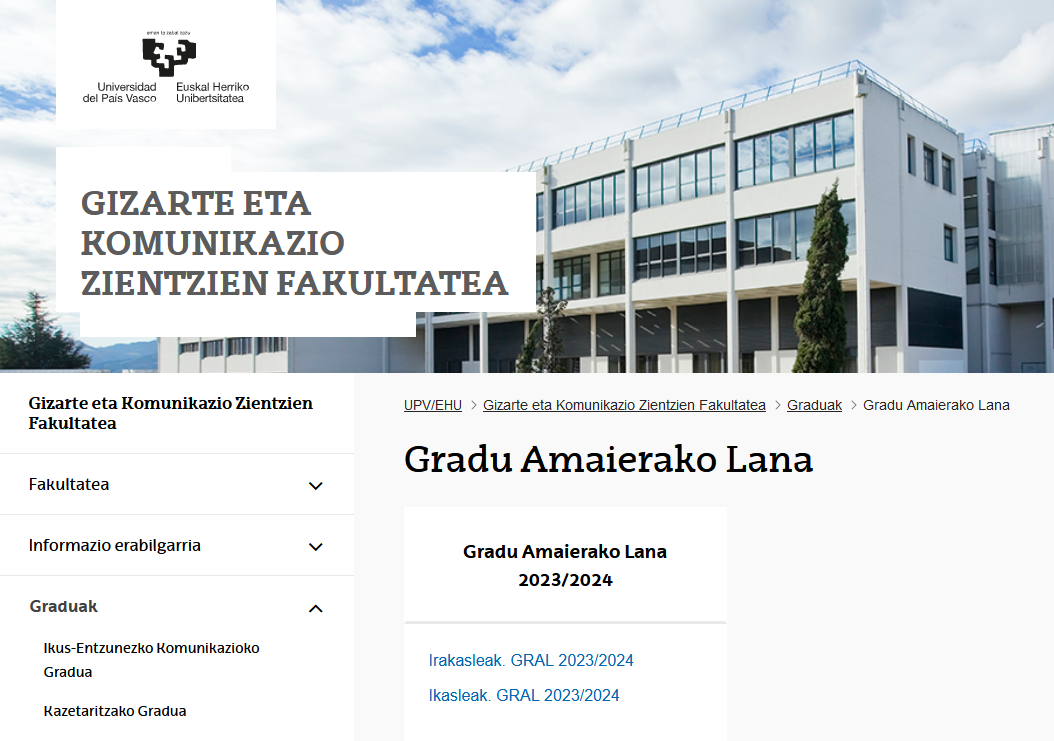 Gradu Amaierako Lana
Gizarte eta Komunkazio Zientzien Fakultatea
6
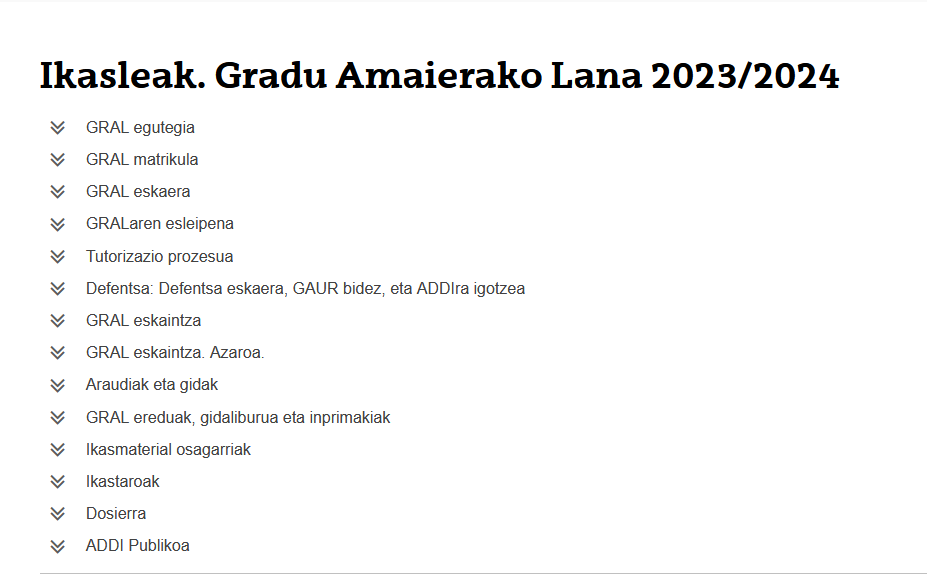 Gradu Amaierako Lana
Gizarte eta Komunkazio Zientzien Fakultatea
7
GARRANTZITSUA…
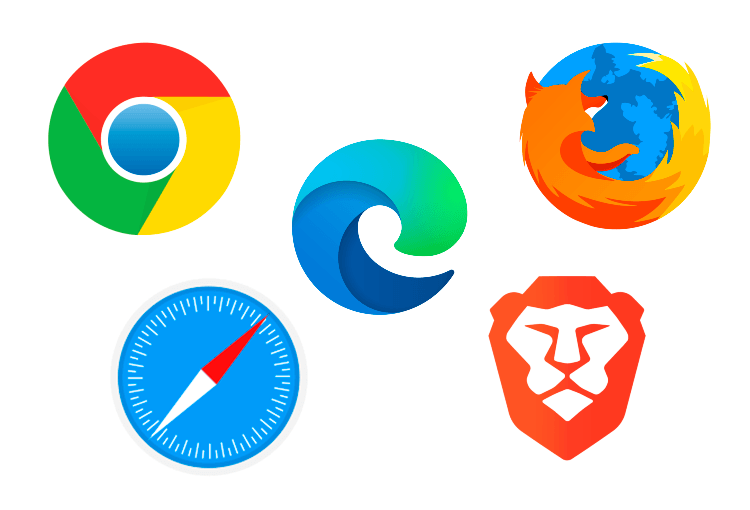 Aldatu
nabegatzailea
Gradu Amaierako Lana
Gizarte eta Komunkazio Zientzien Fakultatea
8
GAUR : profila BALIDATU
9
GRAL-aren MATRIKULA
Noiz egiten da?
Ikasturtean zehar, edozein unetan eta beti defentsa eskatu baino lehen (IKUSI datak GRAL egutegian).
Automatrikulan
Zein da betebeharreko baldintza?
Ikasleak matrikulatuta izan beharko ditu ikasketa plana amaitzeko geratzen zaizkion irakasgai guztiak. EZ DA BEHARREZKOA KREDITU GUZTIAK GAINDITUTA IZATEA.
Zenbat irauten du?
Matrikulak ikasturteko iraupena du eta ekaineko eta iraileko deialdietara aurkezteko aukera ematen du.
10
GRAL-aren MATRIKULA
Kontuan hartzeko egoerak
GRADUA BUKATZEKO BESTERIK EZ DA FALTA, GRAL-a SOILIK 
Hurrengo ikasturtean GRAL-a defendatu nahi bada, GRAL-a automatrikulan egin behar da.
BEKAK
Eskatzen den bekaren arabera. Beka batzuen baldintza da ikasturteko kreditu guztiak matrikulatzea, GRAL-a barne. Dena den, ez badago argi, norberaren erabakia da.
11
GARRANTZITSUA gogoratzea…
PROAKTIBOA izan zaitez eta antola ezazu zure lana. 
GRAL-a 300 orduko lan indibiduala da eta tutore baten zuzendaritzapean egiten da. 
Plangintza giltza da lana egoki eta arrakastatsu egin eta bukatzeko.
GRAL-a 4. mailako derrigorrezko ikasgaia da. 
12 kreditukoa. Matrikula garestitu egiten da nabarmen gaurkotzen den bakoitzean. Matrikula bakoitza bi deialditarako da, ekaina eta iraila. Ez bada erabiltzen, berriz matrikulatu behar da.
Hurrengo ikasturtean Gradu Amaierako Lana egin nahi dutenek jakin beharrekoa:MATRIKULA
INFORMAZIO SAIOAK 
3. MAILAKO IKASLEAK
GIZARTE ETA KOMUNIKAZIO
ZIENTZIEN FAKULTATEA